Operational Value Stream
Business
BILL order
Take order
service order
Fulfill order
deliver order
Jira Align Portfolio Budget
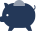 Jira Align Team ~ $1M / year
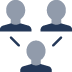 System z
System X
System Y
Backlog of Change Ideas
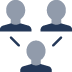 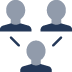 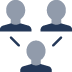 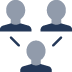 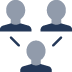 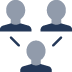 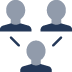 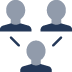 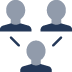 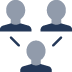 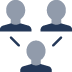 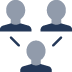 product B
product A
Product/System/Program Leadership Teams
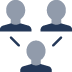 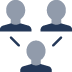 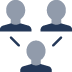 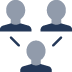 IT
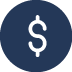 F4
F5
F1
F2
F3
Jira Align Program 1
Jira Align Program 4
Jira Align Program 3
Jira Align Program 2
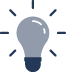 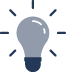 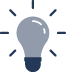 Developmental Value Stream
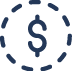 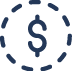 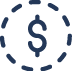 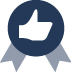 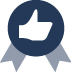 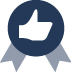 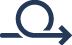 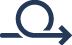 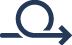 done
done
done
done
backlog
backlog
backlog
backlog
plan
plan
plan
plan
In-progress
In-progress
In-progress
In-progress
R&D
Development Teams
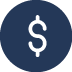